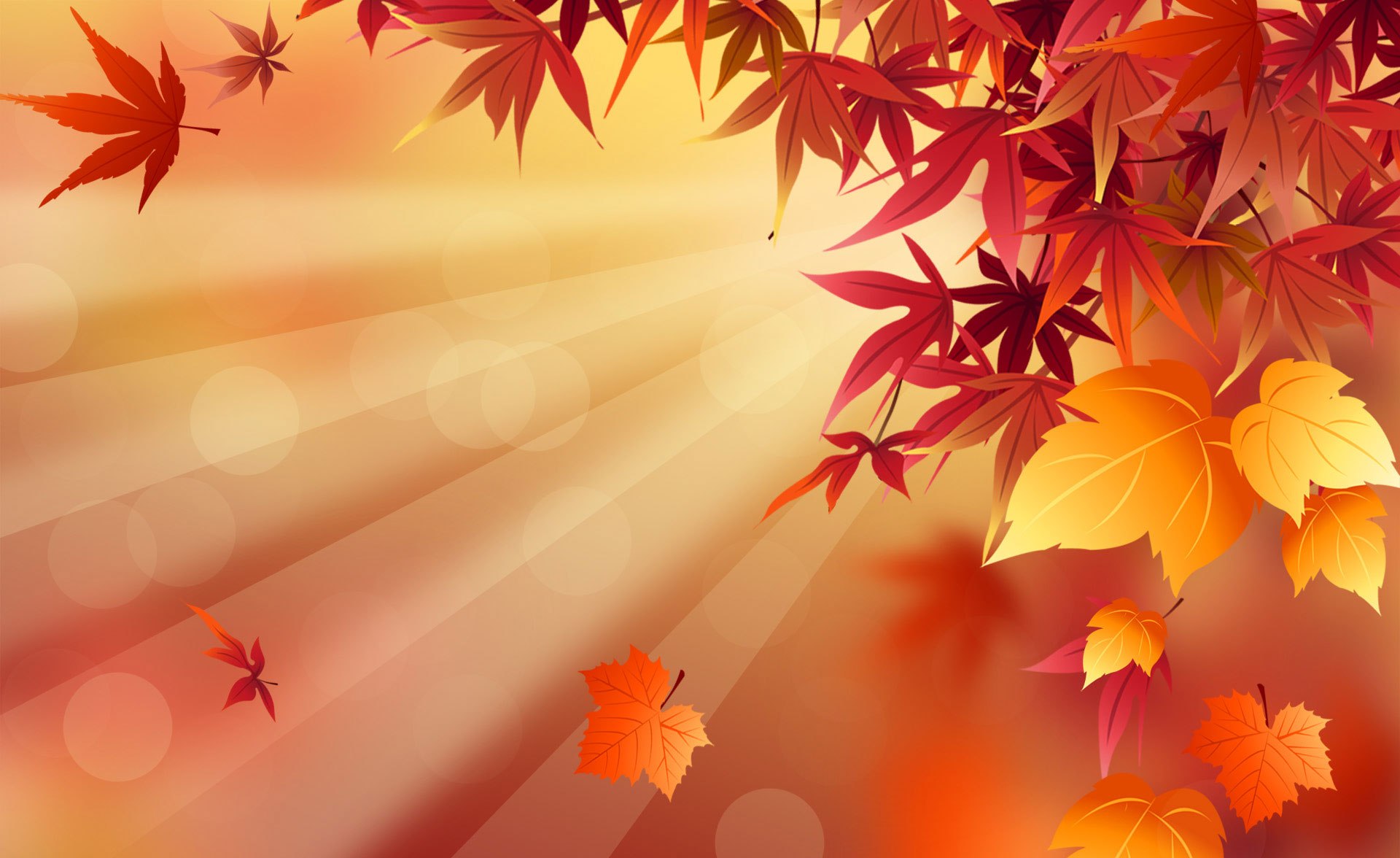 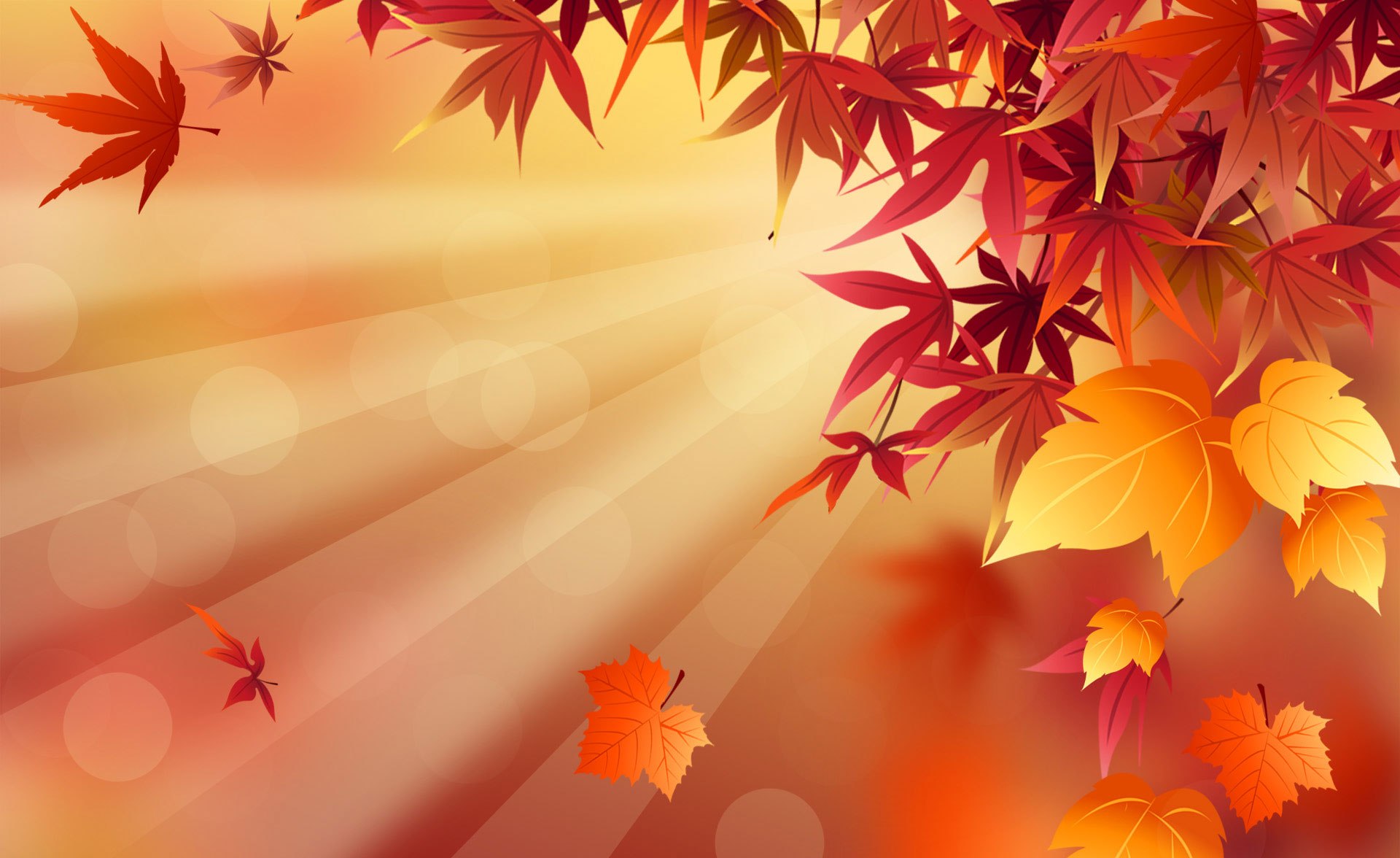 Gabrielino
Samantha and Daniela
This Photo by Unknown author is licensed under CC BY-SA.
This Photo by Unknown author is licensed under CC BY-SA.
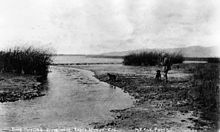 Location
The Gabrielino lived in the southern  coast of California.
Their land stretched from Topanga to Laguna Beach.
They also included part of what is now L.A.
It's not too cold or not too hot.
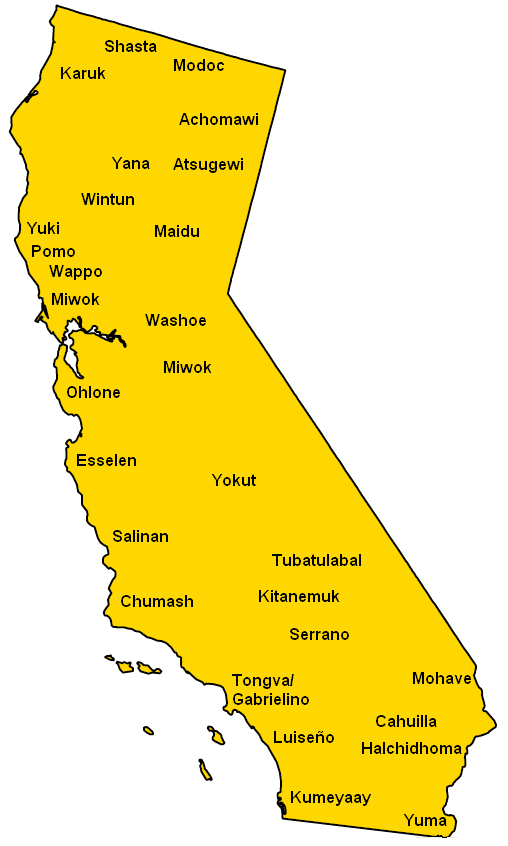 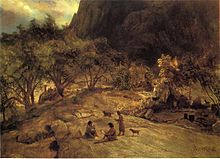 This Photo by Unknown author is licensed under CC BY-SA.
This Photo by Unknown author is licensed under CC BY-SA.
This Photo by Unknown author is licensed under CC BY-SA.
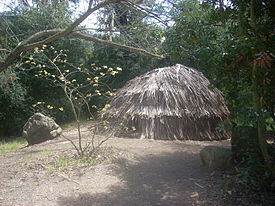 Shelter
This Photo by Unknown author is licensed under CC BY-SA.
Food
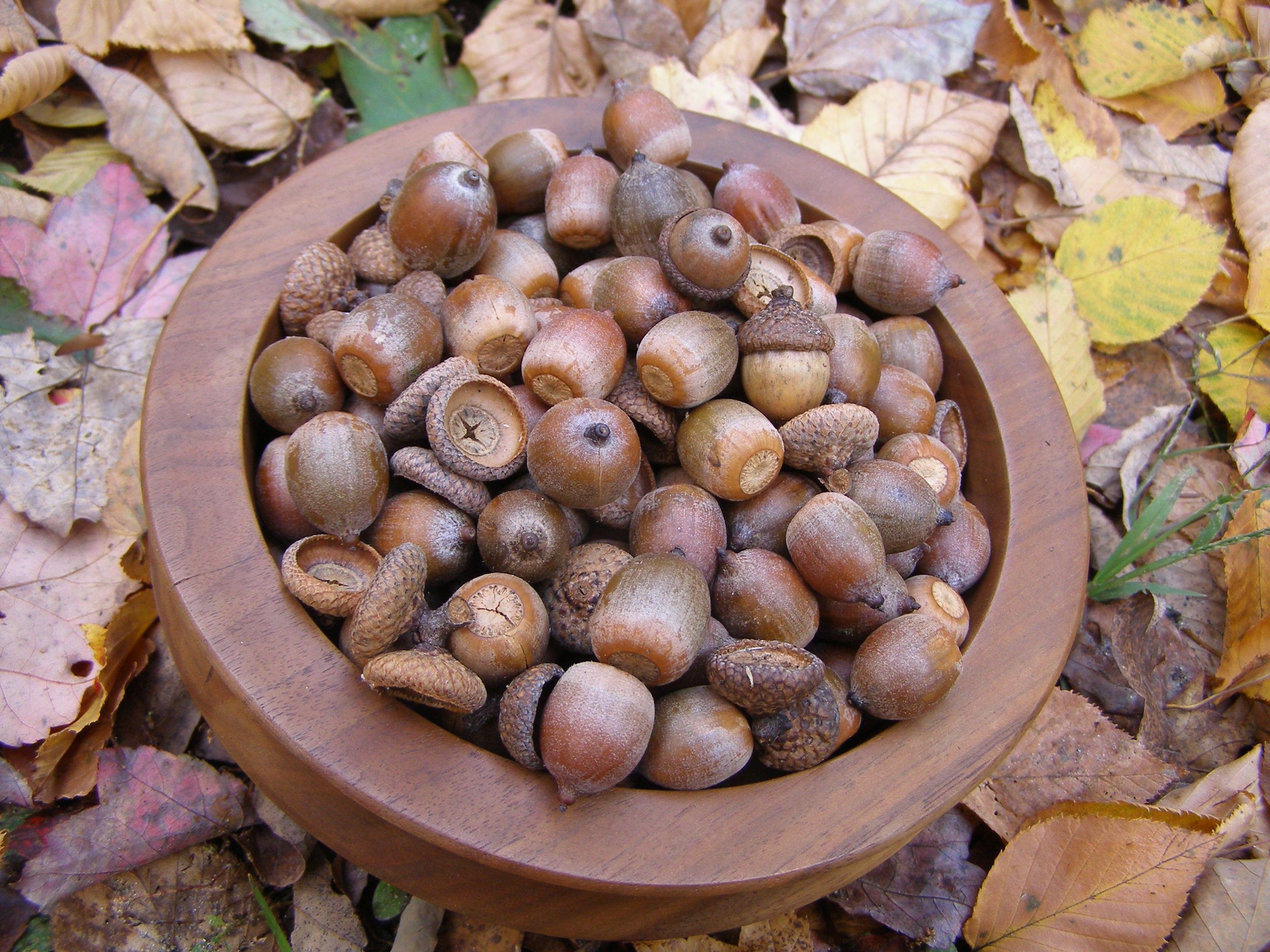 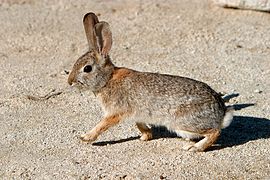 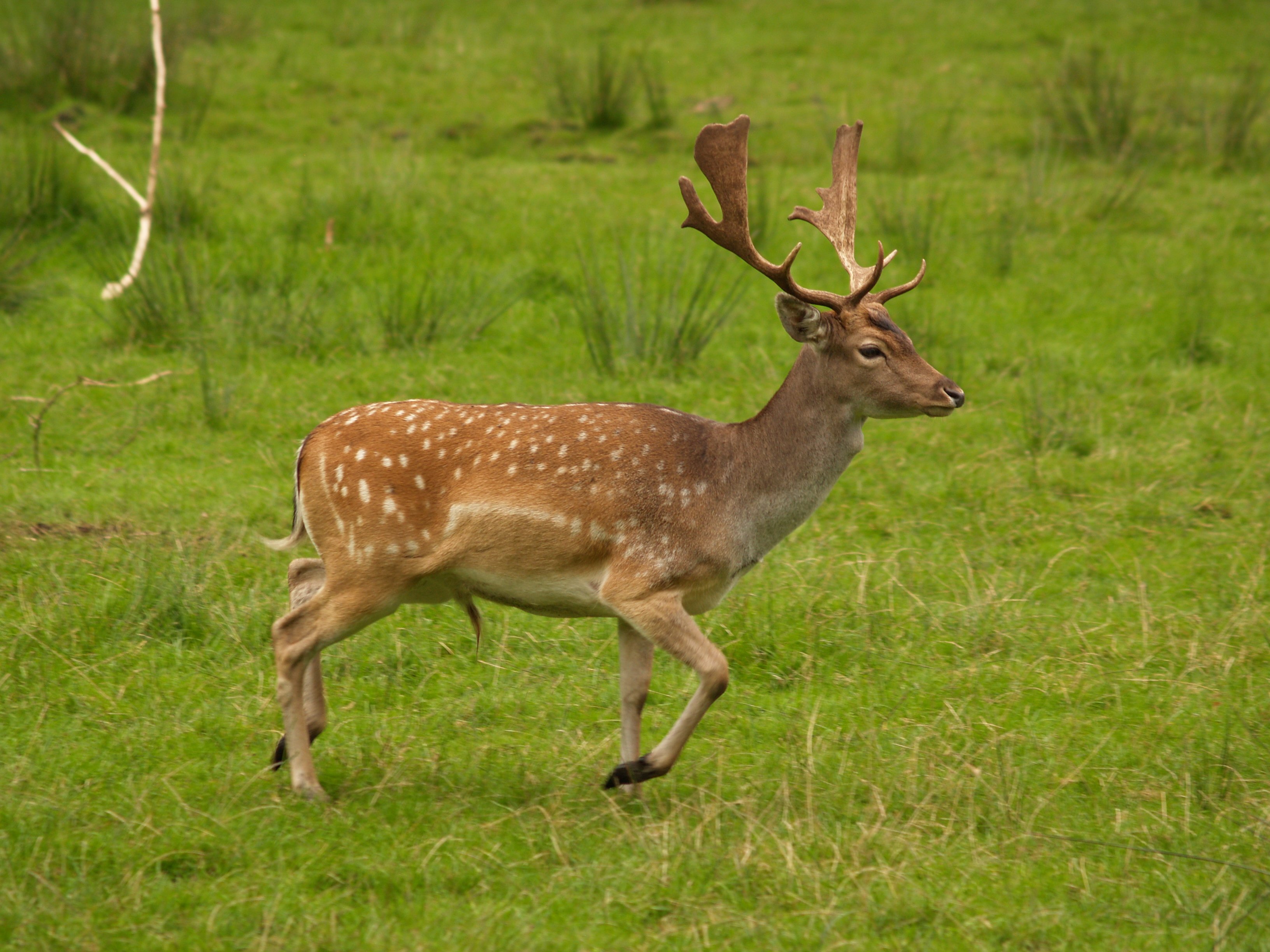 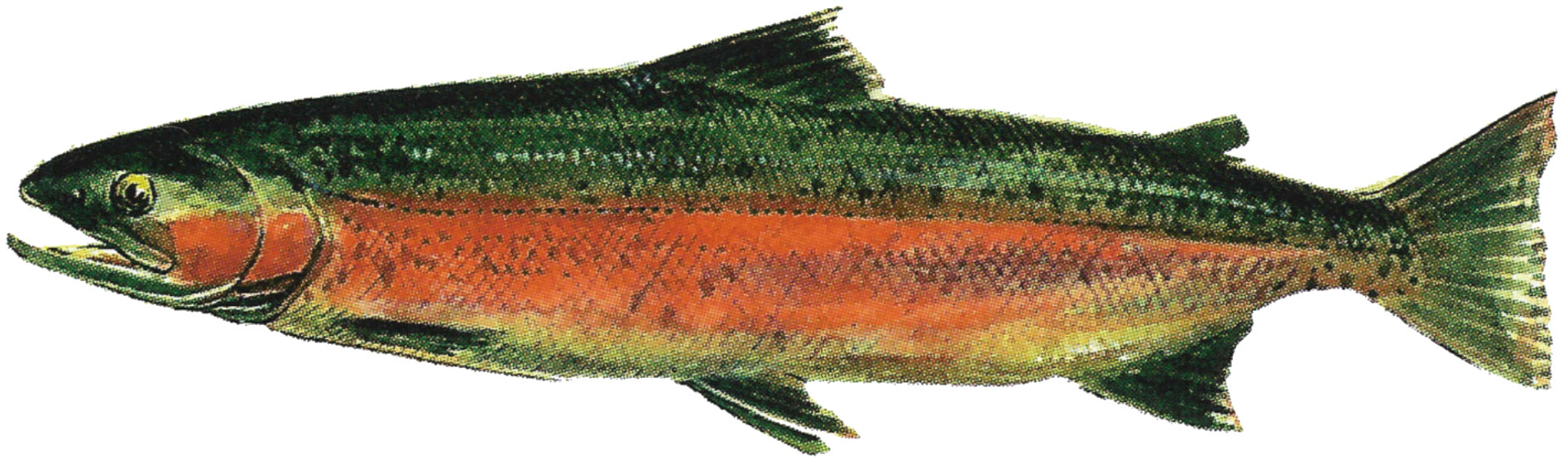 This Photo by Unknown author is licensed under CC BY-SA.
This Photo by Unknown author is licensed under CC BY-SA.
This Photo by Unknown author is licensed under CC BY-SA.
This Photo by Unknown author is licensed under CC BY-SA.
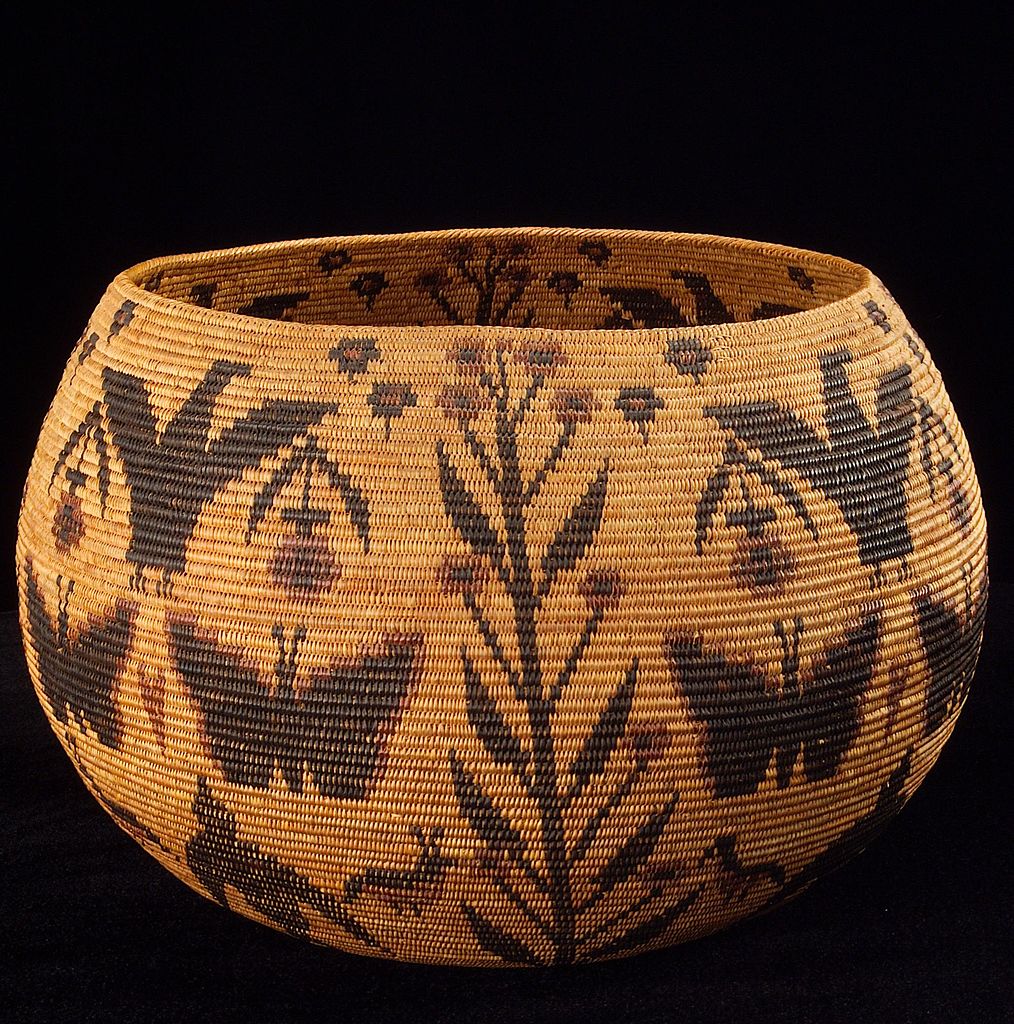 Culture
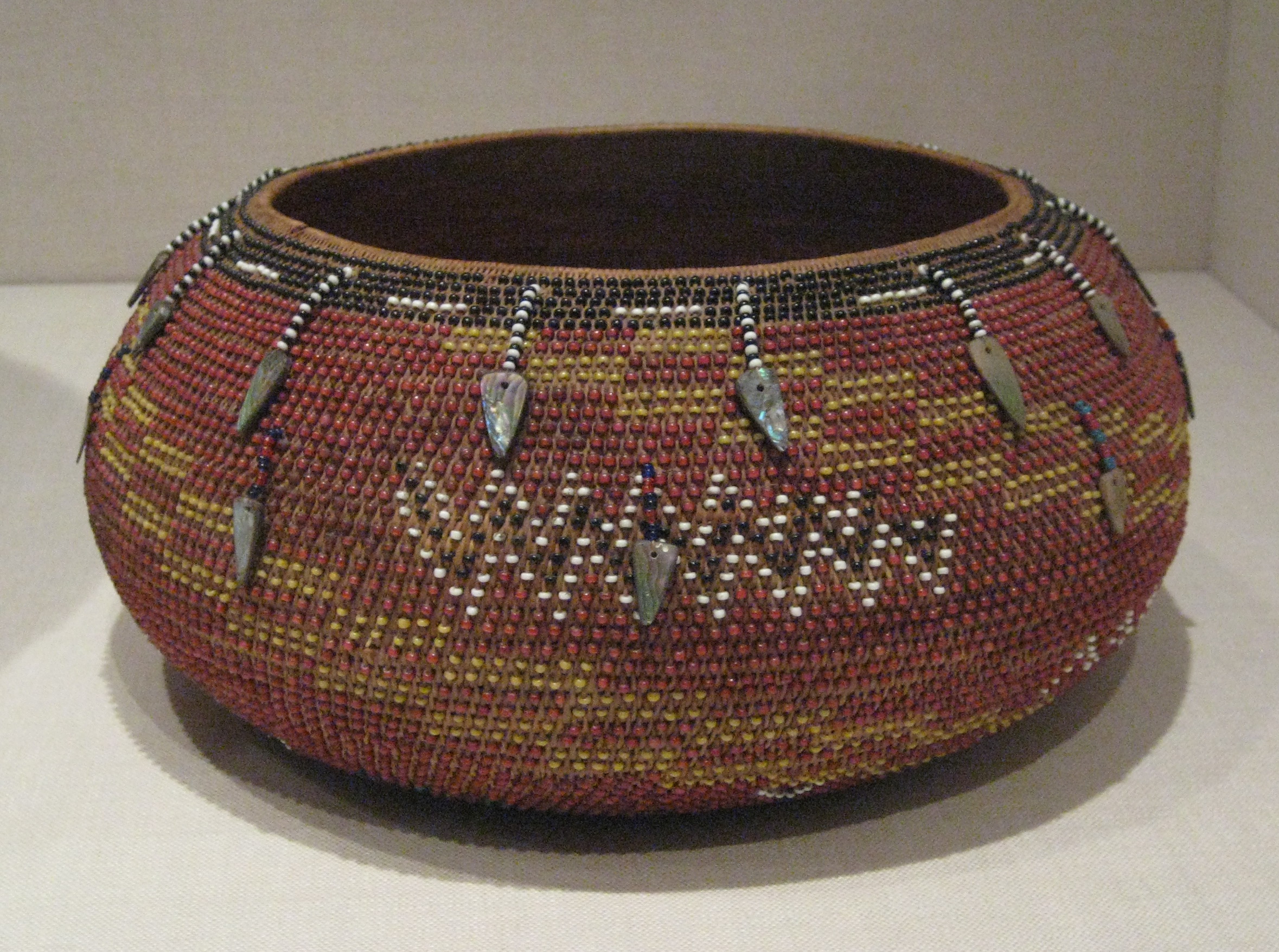 This Photo by Unknown author is licensed under CC BY-SA.
This Photo by Unknown author is licensed under CC BY-SA.
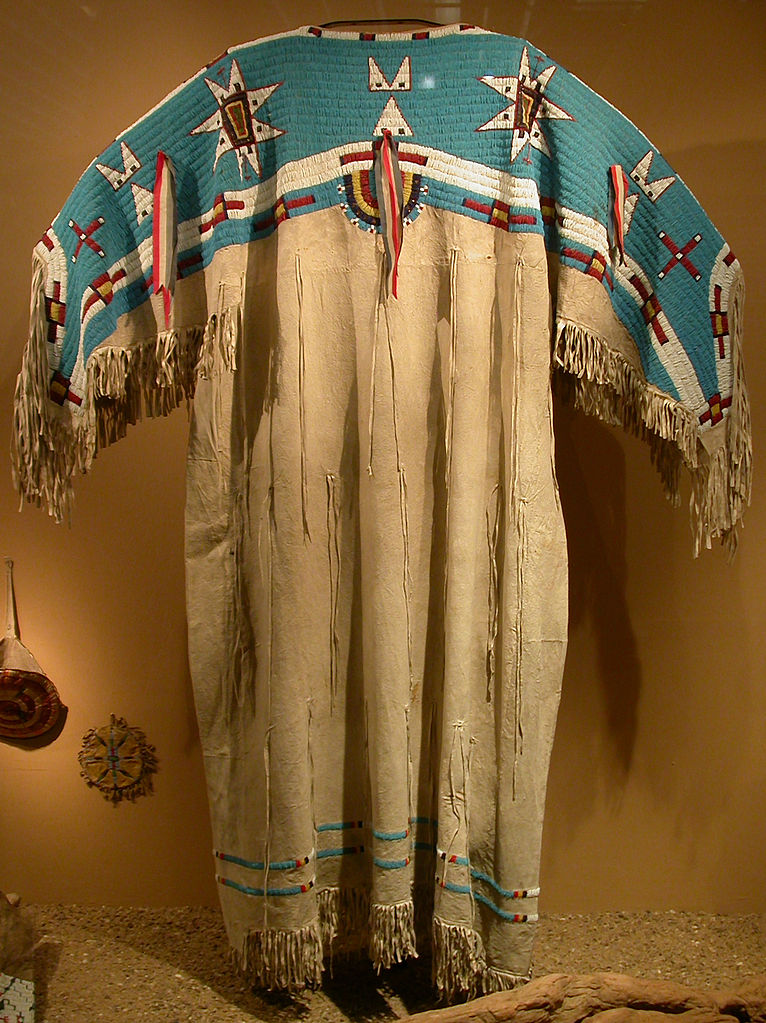 Clothing
The clothes  of the Gabrielino were made of deer skin.  The beads on the clothing were dried berries.  They also had bright colors.
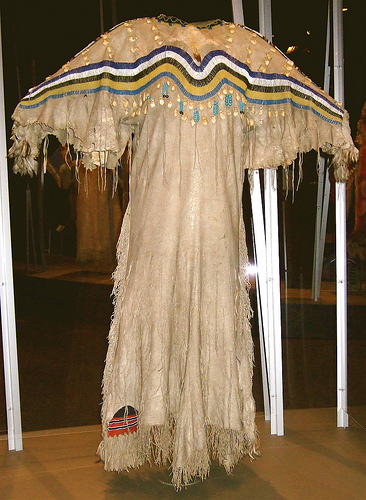 Tools
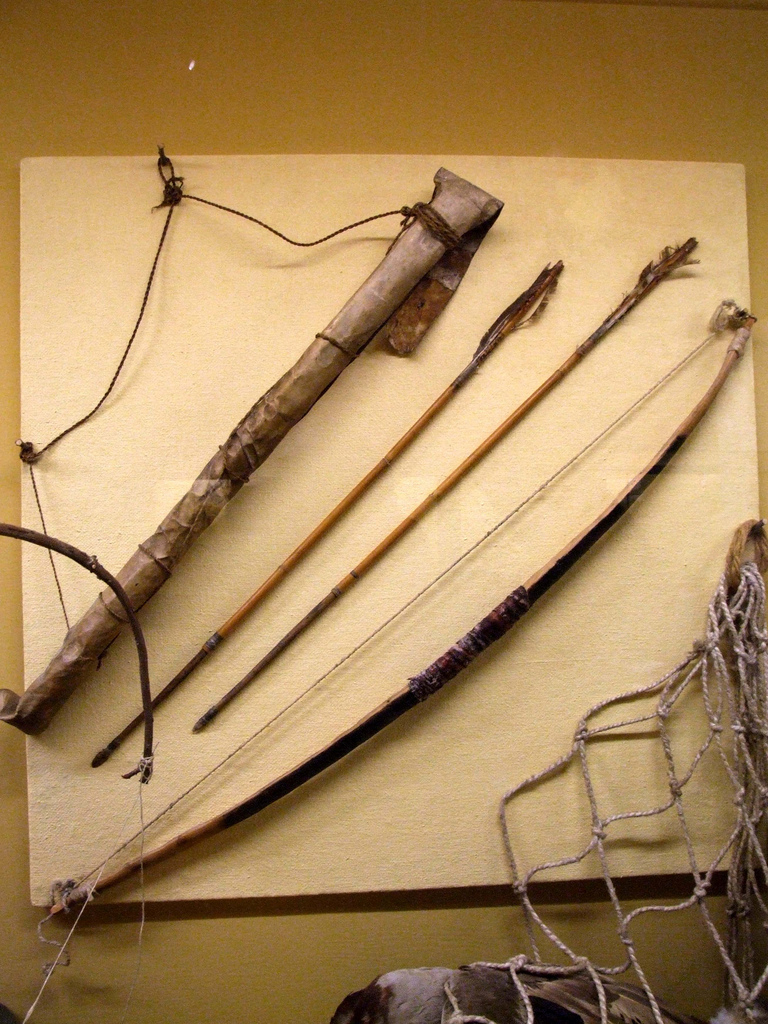 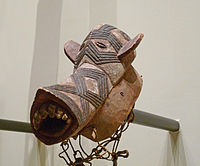 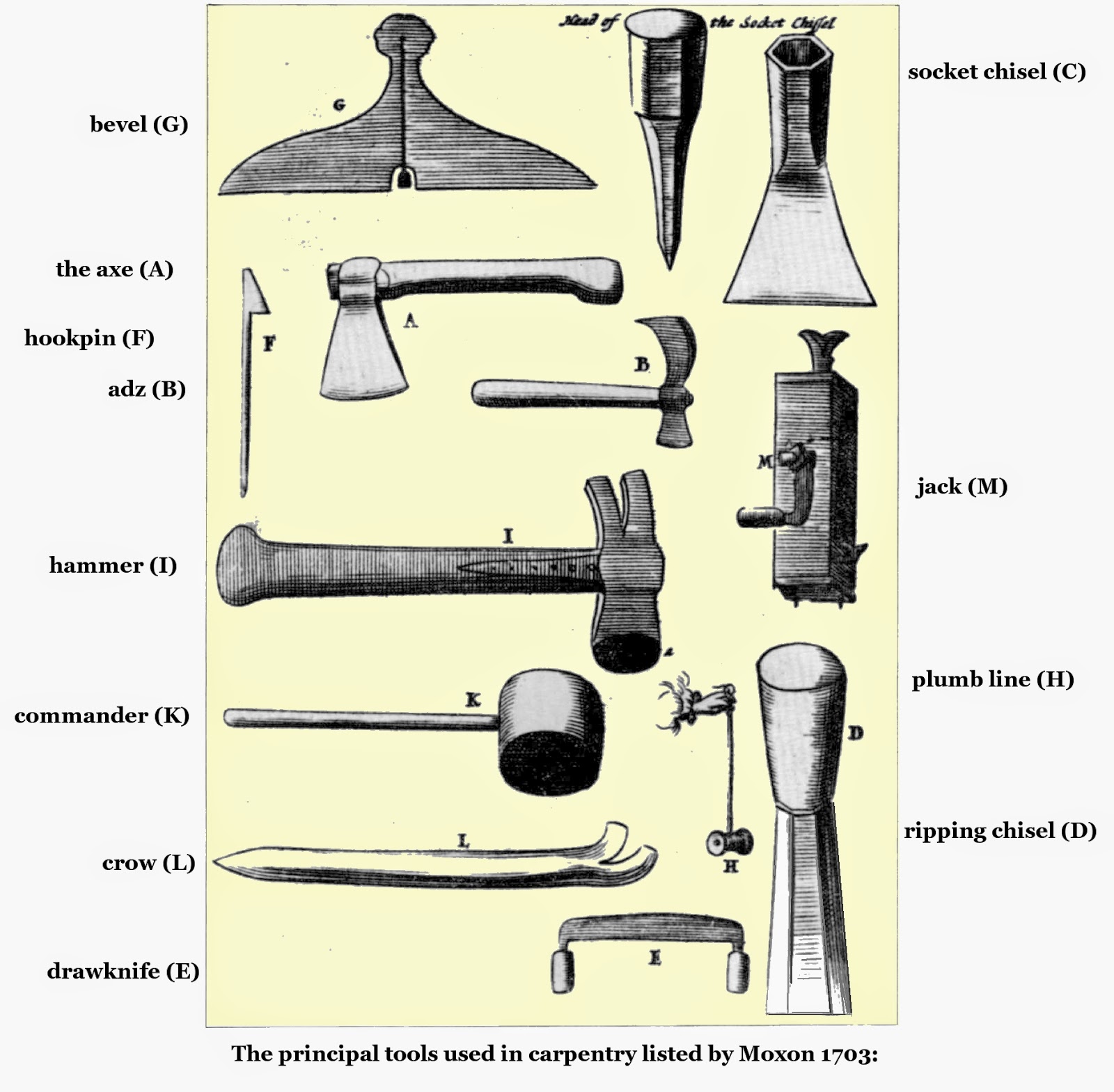 The Gabrielino's tools were always made of nature.
They used some tools for hunting.
They used the tools for carving.
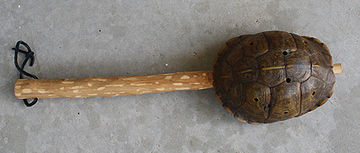 This Photo by Unknown author is licensed under CC BY-SA-NC.
This Photo by Unknown author is licensed under CC BY-NC.
This Photo by Unknown author is licensed under CC BY-SA.
This Photo by Unknown author is licensed under CC BY-SA.
This Photo by Unknown author is licensed under CC BY-ND.